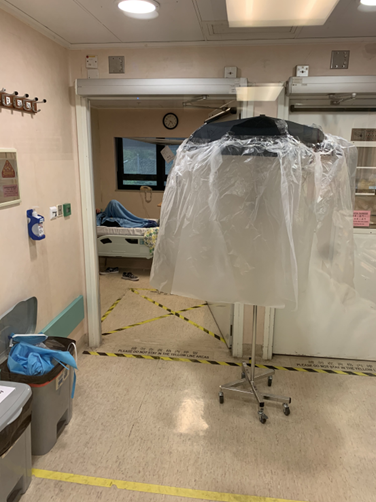 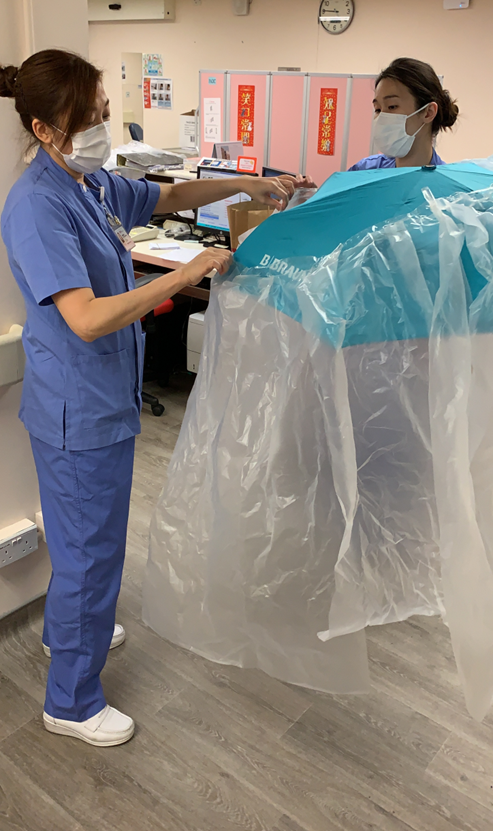 Fig 1b
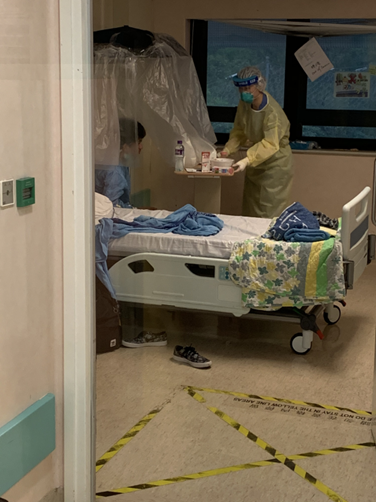 Fig 1d
Fig 1a
An umbrella with plastic curtain to cover patient during collection of air samples
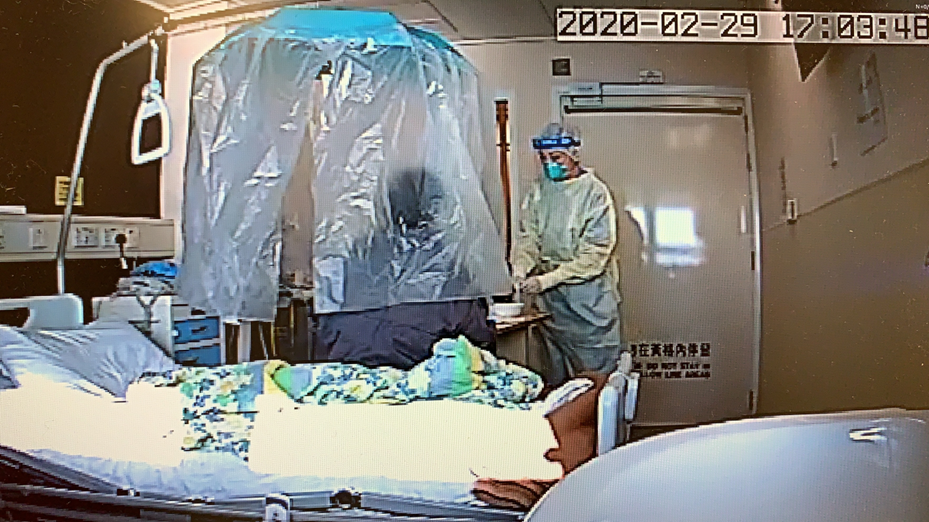 Fig 1c